Travail de cloche
Translate into French: I am ashamed of the little gray cat who (qui) lives in Loveland.
Bonjour!
mardi, le huit octobre

un moment de culture francophone
un avertissement
les phrases doivent être complètes
montrez-le mot qui veut dire
Pourquoi tombons-nous?
Nous tombons pour apprendre comment se lever.
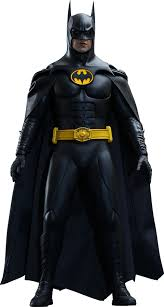 Sommes-nous prêts?

Nous sommes prêts !
The formerly French colonies of Tunisia, Algeria, Morocco, and Mauretania are amongst the countries known as The Maghreb
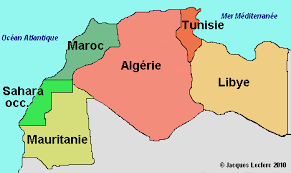 Avertissement! Avertissement! Examen, le quinze octobre!
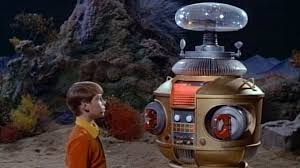 Lundi, j’ai __________________________________________.
Mardi, je __________________________________________.
Mercredi nous sommes _______________________________.
Jeudi, mon cours de __________________________________.
Vendredi est ________________________________________.
Samedi est un ________ jour __________________________.
Dimanche , il est utile de ______________________________.
Je mange le dîner à vingt-et-une heures: c’est __________________.
Je suis _________ pour ma classe de français: il est six heures du matin.
La cloche Big Ben sonne à midi, ________________.
Ma dernière classe du jour commence à ______ et elle finit à _______.
Pour la classe de chimie, j’ai besoin _________________.
J’ai peur quand ___________________________.
J’ai de la chance d’avoir _____________________.
Le jeu aux tapettes à mouches
bien sûr	passer un examen	  l’histoire	étudier   avoir peur de
une bourse	   avoir envie de	 ce soir    la physique     l’école	
d’accord   rencontrer    partager   les devoirs   aujourd’hui   difficile
avoir sommeil   demain   la chimie   mais non     avoir besoin de
moi non plus     détester	  les maths	avoir raison   après-demain
avoir chaud    la cantine	 oublier    peut-être   une nuit   donner
pourquoi    avoir honte de    un jour      j’adore    la psychologie  
avoir tort   l’informatique   une note	parce que  rater un examen
facile    avoir froid     après-midi	     minuit	l’économie   utile
avoir de la chance	  étudier	n’est-ce pas	    voyager   l’art
dernier    prochain    assister    le stylisme	   premier   un diplôme
lundi, le sept octobre

un moment de culture francophone
un avertissement
les phrases doivent être complètes
montrez le mot qui veut dire
Devoirs
Billet de sortie
Translate into French: I am lucky: I am a student at Liberty Common High School.